QM Tackles Competency
QM Tackles 
Competency-Based Learning 
and Direct Assessment
Incorporation of CBL in the Higher Education Rubric and ongoing investigation of Direct Assessment

Ron Legon, Exec. Director, QM
Nick White, Capella University
Competency-Based Learning 
Takes Center Stage
Recent issues and trends in higher education generate renewed interest in CBL
Rising Interest in 
Competency-Based Learning
Workforce issues
U.S. needs to produce more workers with 21st century skills
Too few graduates ready to be productive in the workplace
Learners focus on passing tests, rather than applying knowledge to practical tasks
Cost issues
4-year degree (6-7 years in practice) takes too long
Seat time is not an adequate surrogate for learning
Knowledge acquired outside the classroom isn’t valued
Is Competency-Based Education the answer?
Competency-Based Programs Are Not New
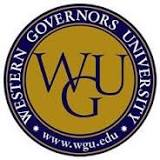 DePaul
University
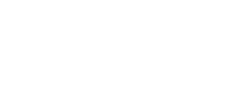 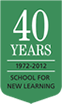 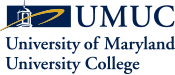 Capella
University
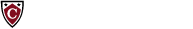 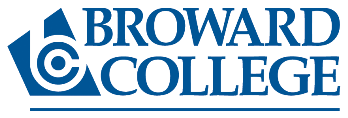 [Speaker Notes: Representatives of all these programs except WGU participated in the QM Study Group on Competency Based Learning.]
Momentum Building to Expand
Competency Based Learning
DOE Guidelines for Direct Assessment Programs – 3 approved
Lumina Foundation – Competency-Based Education Network
Council for Adult & Experiential Learning – CBE JumpStart
Highly Visible New Entries
SNHU – College for America
U. of Wisconsin System – UW Flexible Option
Northern Arizona University – Personalized Learning Program
Kentucky Community & Technical College System
Hundreds of Institutions will follow
How is Competency-Based Learning Different?
And how do these differences affect online courses designed to support CBL?
What is Competency-Based Learning?
A particular approach to education that emphasizes mastery of knowledge and skills regardless of the amount of time required and the method chosen to achieve mastery  
Characterized by assessment of competencies rather than course completion to measure academic progress 
Assessment may be completely separated from courses and formal study 
An inventory of competencies attained may substitute for traditional grades and credit hours
What is a Competency?
A demonstrated mastery of a particular set of knowledge and/or skills  

May be job-related, but any subject can be redefined in terms of competencies 
 
May be narrow and granular, or may define broad capabilities that require mastery of a substantial body of knowledge and skill
  
May be defined independently or may aggregate into higher-levels of mastery
What is a Competency-Based Program?
An academic degree program in which learners accumulate a series of competencies, proceeding at their own pace rather than through successful completion of scheduled courses and accumulation of credit hours  
The competencies may be linked to individual courses, or they may be decoupled from courses or other structured learning experiences 
Learners may prepare for assessment of their competencies by any method they choose, including through prior experience, self-study, credit and non-credit course work, etc.
What is a Competency-Based Course?
A course whose purpose is to prepare the learner to demonstrate a number of specific competencies  
The course may be structured like a traditional online course, but it allows learners to move ahead at their own pace, typically to accelerate completion 
Or it may consist of disaggregated content, activities, and independent competency assessments
Are QM Course Design Standards and 
Principles Relevant to CBL? – Yes if…
Structured online courses are offered to CBL learners
If competencies are defined as measurable 
But many standards are affected:
The instructor role is unbundled
Courses are self-paced
Students tend to work independently
Testing is even more critical in absence of grades
The Unbundled Professor
Traditional instructors plays many roles:
Subject Matter Expert
Facilitator
Coach
Mentor
Tutor
Adviser
Assessor
These roles are handled by different individuals in CBL
Separating Assessment from Instruction
Traditional higher education untroubled by letting the instructor judge whether students have learned
Is this a conflict of interest?
May be mitigated by standardized and comprehensive exams
In CBL, assessment of competencies is typically handled by different staff – often in completely separate units
Greater objectivity and credibility in absence of grades
Focus on the competencies rather than course content
Necessary for Direct Assessment
The Challenge of Learner Engagement in CBL Courses
Factors limiting learner engagement
Learners work at their own pace
Learner-to-Learner communication is limited or absent
May be reintroduced in program-wide forums
Mitigating influences
Highly motivated students
Contact with a support team – coaches, mentors, etc.
Frequent evidence of progress through accumulation of competencies
“Direct Assessment”
The Next Stage in 
Competency-Based Learning
What is it, and how will it impact CBL?
Federal Definition of Direct Assessment
A direct assessment program is an instructional program that, in lieu of credit hours or clock hours as a measure of student learning, utilizes direct assessment of student learning, or recognizes the direct assessment of student learning by others. (Department of Education)
DOE is allowing a limited number of Direct Assessment Programs with regional accreditation to offer learners financial aid not based on credit hours.
Mapping back to credit hours is not expected for learners to qualify. 
But the institution must establish a plausible equivalency to credit hours in seeking initial program approval.
But…DOE Approvals & Denials of 
Direct Assessment Program Applications  
Are Causing Confusion
How far should a Competency-Based program go in mapping competencies back to credit hours?
What kind of transcript qualifies as a “Direct Assessment” transcript?
How should progress equivalent to full-time enrollment be determined in a Direct Assessment Program?

Without clear answers, DOE is having a dampening effect on development of Direct Assessment Programs.
Your Comments & Questions
Thank You!